MCD Tissues 6BCT L14Nerve
Dr Sohag Saleh
Learning objectives
Be able to name the different cell types within the nervous system and be aware of their functions
Have a detailed knowledge of the major components of a neurone
Understand how the resting membrane potential is generated and how this relates to function
Understand the processes of intercellular communication between cells of the nervous system
Lecture Structure
Neuroanatomy
CNS
Neurones
Neuroglia
Membrane potential
Ion distribution
Action potential
Neurotransmission
Presynaptic
Postsynaptic
Anatomy of the CNS
Cerebral hemispheres
Constitute about 85% of the dry weight of the brain
Has a highly convoluted surface of ridges (gyri) and valleys (sulci)
Conventionally separated into four regions: frontal, parietal, temporal & occipital
Brainstem
Consists of the midbrain, pons and medulla (in descending order)
Is the target or the source of all the cranial nerves and has numerous important functions
Cerebellum
A hindbrain structure attached to the brainstem
Plays an important role in motor coordination, balance and posture 
Spinal cord
Extends down from the medulla and essentially acts as a conduit for neural transmission but can coordinate some reflex actions
Frontal lobe
Parietal lobe
Temporal lobe
Occipital lobe
Cerebral hemisphere
Brainstem
Spinal cord
Cerebellum
Cells of the nervous system
NEURONES
Structural morphology of neurones
Unipolar: have one axonal projection 
Psuedo-unipolar: Have a single axonal projection that subsequently divides into two
Bipolar: Has two projections from the cell body
Multipolar: Have numerous projections from the cell body
Pyramidal cells: found throughout the CNS, have a triangular shaped cell body
Purkinje cells: GABA neurones found in the cerebellum
Golgi cells: GABA interneurones found in the cerebellum
Bipolar
Unipolar
Pseudo-unipolar
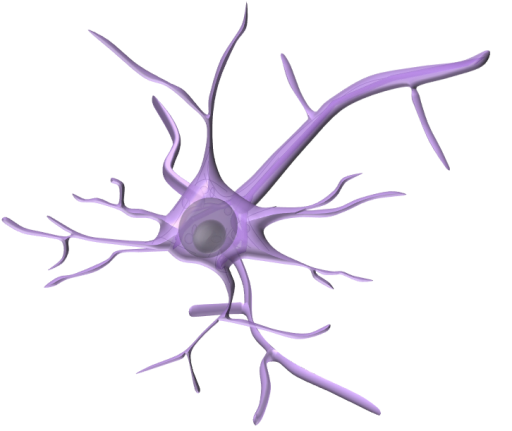 Multipolar
Golgi Cell
Purkinje Cell
Pyramidal Cell
CNS Anatomy
NEURONES
Neurone
The excitable cells of the central nervous system come in a variety of shapes and sizes
Non-dividing cells
All share some common features:

Soma (cell body, perikaryon)
Contains the nucleus and ribosomes
Intracellular neurofilaments have structural and transportation functions 
Axon
A long process (aka nerve fibre) that originates from the soma at the axon hillock
May branch off into collaterals and are generally covered in myelin
Dendrites
Highly branched outputs of the cell body that are not covered in myelin
Responsible for receiving signals from other neurons
Axon
Neurofilaments
Cell body (soma)
Nucleus
Dendrites
Cells of the nervous system
ASTROCYTES
Astrocytes
The most abundant cell type within the CNS
Are able to proliferate
Function as structural cells and are known to play an important role in cell repair
Can function as immune cells and are considered ‘facultative macrophages’
Also play a role in neurotransmitter release and reuptake
Foot processes
Repair
Immunity
Homeostasis
Cells of the nervous system
Oligodendrocyte
Highly variable morphology and function
They are either ‘potential’ myelin producing cells or actual myelin producing cells
Send out numerous projections that form internodes of myelin covering the axons of neurones
One cell can myelinates a number of axon fibres

Schwann cell
Produce myelin for the peripheral nerve fibres
Each cell is responsible for myelinating one segment of one nerve fibre
OLIGODENDROCYTE
Myelin
Myelin
SCHWANN CELL
[Speaker Notes: Astrocytes are the most abundant cell type in the mammalian brain. Interest in astrocyte function has increased dramatically in recent years because of their newly discovered roles in synapse formation, maturation, efficacy, and plasticity.
Myelin is a specialised structure generated by glial cells, which extend compacted spirals of membrane around the axons of many neurons. Within the central nervous system
(CNS), myelin is formed by oligodendrocytes.
A number of features consistently distinguish oligodendrocytes from astrocytes, in particular their smaller size, the greater density of both the cytoplasm and nucleus (with dense chromatin), the absence of intermediate filaments (fibrils) and of glycogen in the cytoplasm, and the presence of a large number of microtubules (25 nm) in their processes that may be involved in their stability.
An oligodendrocyte extends many processes, each of which contacts and repeatedly envelopes a stretch of axon with subsequent condensation of this multispiral membrane-forming myelin. On the same axon, adjacent myelin segments belong to different oligodendrocytes.
The myelin sheath around most axons constitutes the most abundant membrane structure in the vertebrate nervous system. Its unique composition (richness in lipids and low water content allowing the electrical insulation of axons) and its unique segmental structure responsible for the saltatory conduction of nerve impulses allow the myelin sheath to support the fast nerve conduction in the thin fibers in the vertebrate system. High-speed conduction, fidelity of transfer signalling on long distances, and space economy are the three major advantages conferred to the vertebrate nervous system by the myelin sheath.
Myelin is a spiral structure constituted of extensions of the plasma membrane of the myelinating glial cells. Myelin is the essential constituent of white matter in the CNS which contains ∼40–50% myelin on a dry weight basis. Myelin is a poorly hydrated structure containing 40% water in contrast to gray matter (80%). Myelin dry weight consists of 70% lipids and 30% proteins. This lipid-to-protein ratio is very peculiar to the myelin membrane. It is generally the reverse in other cellular membranes. The insulating properties of the myelin sheath, which favour rapid nerve conduction velocity, are largely due to its structure, its thickness, its low water content, and its richness in lipids. 
The specific constituents of myelin, glycolipids, and proteins are formed in the oligodendrocyte. Lipids found in oligodendrocytes and myelin are also present in other cellular membranes, but in a different proportion. In every mammalian species, myelin contains cholesterol, phospholipids, and glycolipids in molar ratios ranging from 4:3:2 to 4:4:2.
The myelin sheath has a high resistance and low capacitance that makes the current tend to flow down the fiber to the next node rather than leak back across the membrane. Therefore, the impulse may jump from node to node, and this form of propagation is therefore called saltatory conduction]
Cells of the nervous system
MICROGLIAL CELL
Microglial cell
Specialised cells that are similar to macrophages
Perform immune functions in the CNS 

Ependymal Cell
Epithelial cells that line the fluid filled ventricles
Regulate the production and movement of cerebrospinal fluid
EPENDYMAL CELLS
CNS Anatomy: Neurones & Neuroglia
EPENDYMA
Neurone
The excitable cells of the nervous system Exist in many shapes and sizes and are responsible for electrical transmission
Oligodendrocyte
A type of glial cell that produces myelin (a spiral structure rich in lipid)
The myelin has a high resistance and low capacitance and is responsible for high speed saltatory conduction 
Astrocyte
The most abundant cell type in the mammalian brain thought to play an important role in synapse formation, maturation and plasticity
Microglia 
Neuronal macrophages
Ependyma
Epithelial cells lining the ventricles
OLIGODENDROCYTE
Myelin
Blood Vessel
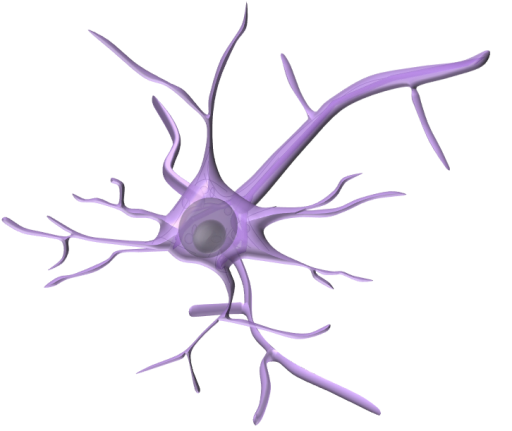 Axon
ASTROCYTE
Node of Ranvier
NEURONE
Dendrites
MICROGLIA
Practice SBAs
Which area of the cerebral cortex is responsible for processing visual information
Parietal
Occipital
Frontal
Temporal
Cerebellum

Which one of the following cell types is responsible for providing myelin to the neuronal axons in the central nervous system?
Oligodendrocytes
Ependyma
Microglial cells
Schwann cells
Golgi cells
Summary slide 1
Neuroanatomy
CNS
Cerebral hemispheres, brainstem, cerebellum & spinal cord

Neurones
Non-dividing excitable cells. Soma, axon & dendrites
Neuroglia
Astrocytes (support cells), oligodendrocytes (myelin), microglia & ependyma
Membrane potential
Ion distribution
Action potential
Neurotransmission
Presynaptic
Synaptic cleft
Neurotransmission: RMP
Resting membrane potential (RMP)
The four major physiological ions are potassium (K+), sodium (Na+), chloride (Cl-) and calcium (Ca2+)
Cell membranes are generally impermeable to these ions and their transportation is regulated by channels and pumps
This leads to an uneven distribution of these ions with high extracellular concentrations of Na+ and Cl-
And a high intracellular concentration of K+ 
There is also a very high concentration gradient for Ca2+
This difference in concentration is one factor that creates a potential difference across the membrane
Neuronal cells have a negative charge inside compared to outside and have a RMP of between -40 to -90mV
The positive and negative charges are concentrated around the membrane
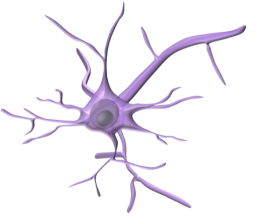 Na+
140mM
Cl-
120mM
K+
Na+
Cl-
Ca2+
K+
Ca2+
2mM
2mM
OUT
0mV
-70mV
IN
K+
150mM
Na+
Cl-
Ca2+
K+
Na+
Cl-
Ca2+
10mM
5mM
0.1M
Neurotransmission: Action potential
Na+
Action potential (AP)
Na+ and K+ play the most important roles in the generation of a neuronal AP
At the RMP voltage-gated Na+ channels (VGSCs) and voltage-gated K+ channels (VGKCs) are in the closed configuration
Membrane depolarisation causes opening of the VGSC and Na+ influx resulting in further depolarisation
The VGKC opens at a slower rate and causes the efflux of K+ from the cell causing membrane repolarisation
Na+
Na+
Na+
Na+
Na+
VGKC
OUT
VGSC
-70mV
-40mV
IN
K+
K+
K+
K+
K+
K+
0
Na+
(mV)
K+
-70
(ms)
Neurotransmission: Action potential
Action potential (AP)
The AP leaves an imbalance in the ionic concentrations, which need to be restored
The Na+-K+-ATPase (pump) performs the function of restoring the ion gradients
In the ‘resting’ configuration Na+ enters the vestibule and upon phosphorylation the ions are transported through the protein
The Na+ is removed from the cell in the ‘active’ configuration and K+ enters the vestibule
As the pump returns to the resting configuration the K+ is transported back into the cell
K+
K+
K+
K+
K+
Na+K+ATPase
OUT
IN
ATP
K+
Na+
Na+
Na+
Na+
K+
Na+
Summary slide 2
Neuroanatomy
CNS
Cerebral hemispheres, brainstem, cerebellum & spinal cord

Neurones
Non-dividing excitable cells. Soma, axon & dendrites
Neuroglia
Astrocytes (support cells), oligodendrocytes (myelin), microglia & ependyma
Membrane potential
Ion distribution
High extracellular concentrations of Na+ and Cl-. High intracellular K+. Large Ca2+ gradient

Action potential
Membrane depolarisation activates VGSCs and VGKCs leading to Na+ influx and K+ efflux.
Na+ influx causes depolarisation, K+ efflux causes repolarisation
Ion imbalance is corrected by the Na+-K+-ATPase
Neurotransmission
Presynaptic
Synaptic cleft
Neurotransmission: Saltatory conduction
Action potential (AP)
The AP will spread along the axon by cable transmission
A myelinated axon prevents the AP spreading because it has a high resistance and low capacitance
Small gaps of the myelin are found intermittently along the axon and these are termed nodes of Ranvier
The AP jumps between the nodes and this is termed saltatory conduction
An AP is unable to ‘jump’ across the gap at the axon terminal
OLIGODENDROCYTE
Saltatory conduction
Nodes of Ranvier
NEURONE
Neurotransmission: Synapse
Na+
Na+
Na+
Na+
Na+
2. NT release from vesicles
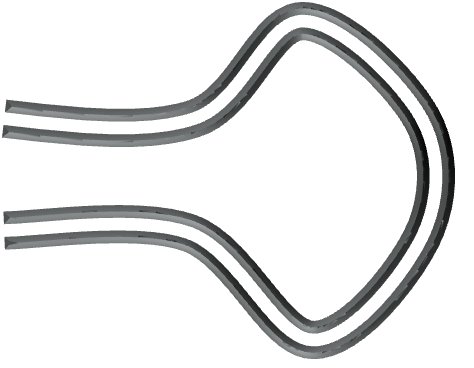 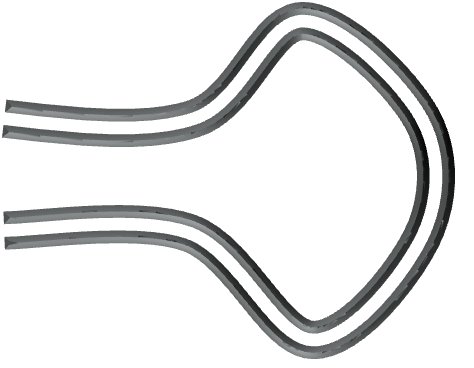 PRESYNAPTIC AXON TERMINAL
POST-SYNAPTIC CELL
Propagation of the action potential
4. Neurotransmitter reuptake
3.  Activation of 
postsynaptic receptors
Ca2+
Ca2+
Ca2+
Ca2+
Neurotransmission: Synapse
Propagation of the action potential
The action potential (AP) is propagated by the opening of voltage-gated Na+ channels  
Na+ influx results in further membrane depolarisation and the AP ‘moves along’ the neurone
Neurotransmitter (NT) release from vesicles
The AP opens voltage-gated Ca2+ channels at the presynaptic terminal 
The resulting Ca2+ influx causes the vesicles to fuse with the membrane and release their contents into the synaptic cleft. This is known as exocytosis.
Activation of post-synaptic receptors
The NT binds to post-synaptic receptors located on the post-synaptic membrane
Post-synaptic receptor activation has different effects depending on the identity of the NT and the receptor
Neurotransmitter recycling
The NT dissociates from the receptor and can be metabolised by enzymes located in the synaptic cleft or taken up by transporter proteins
Practice SBAs
What is the approximate extracellular concentration of sodium in the central nervous system? 
140 M
10 mM
2 mM
140 mM
100 M

Which ion is responsible for exocytosis at a neuronal synapse?
Na+
K+
Cl-
HCO3-
Ca2+
Summary Slide 3
Neuroanatomy
CNS
Cerebral hemispheres, brainstem, cerebellum & spinal cord

Neurones
Non-dividing excitable cells. Soma, axon & dendrites
Neuroglia
Astrocytes (support cells), oligodendrocytes (myelin), microglia & ependyma
Membrane potential
Ion distribution
High extracellular concentrations of Na+ and Cl-. High intracellular K+. Large Ca2+ gradient

Action potential
Membrane depolarisation activates VGSCs and VGKCs leading to Na+ influx and K+ efflux.
Na+ influx causes depolarisation, K+ efflux causes repolarisation
Ion imbalance is corrected by the Na+-K+-ATPase
Neurotransmission
Presynaptic
AP activates VGCCs at synaptic terminl leading to Ca2+ influx
Ca2+ influx causes vesicle exocytosis and NT release
Synaptic cleft
NT binds to postsynaptic receptors transmitting the signal
NT is either metabolised within the synaptic cleft or recycled by neurones/ neuroglia
Learning objectives revisited
Be able to name the different cell types within the nervous system and be aware of their functions
Neurones: excitable cells that contain a cell body (soma), an axon and dendrites. They are involved in communication
Astrocytes: star shaped cells that provide support for neurones and are involved in cell repair and neurotransmitter reuptake
Oligodendrocytes & astrocytes: myelin producing cells
Microglia: neuronal macrophages

Have a detailed knowledge of the major components of a neurone
Soma: the cell body with nucleus and intracellular organelles; Axon: thin outgrowth responsible for the conduction of an action potential, generally covered in myelin; dendrites: highly branched outgrowths of the soma
Learning objectives revisited
Understand how the resting membrane potential is generated and how this relates to function
RMP exists due to an ionic imbalance, high extracellular Na+ and high intracellular K+. Opening of VGSCs & VGKCs causes influx of Na+ (leading to depolarisation) and efflux of K+ (leading to repolarisation). 
The brief depolarisation is called an action potential and is propagated along an axon by cable transmission and saltatory conduction.

Understand the processes of intercellular communication between cells of the nervous system
Intercellular communication between neurones occurs at synapses. At the axon terminal an AP triggers Ca2+ influx, resulting in exocytosis of neurotransmitter containing vesicles. 
The neurotransmitter is released into the synaptic cleft and binds to receptors located on the postsynaptic cell. The neurotransmitter is then recycled and repackaged into vesicles.